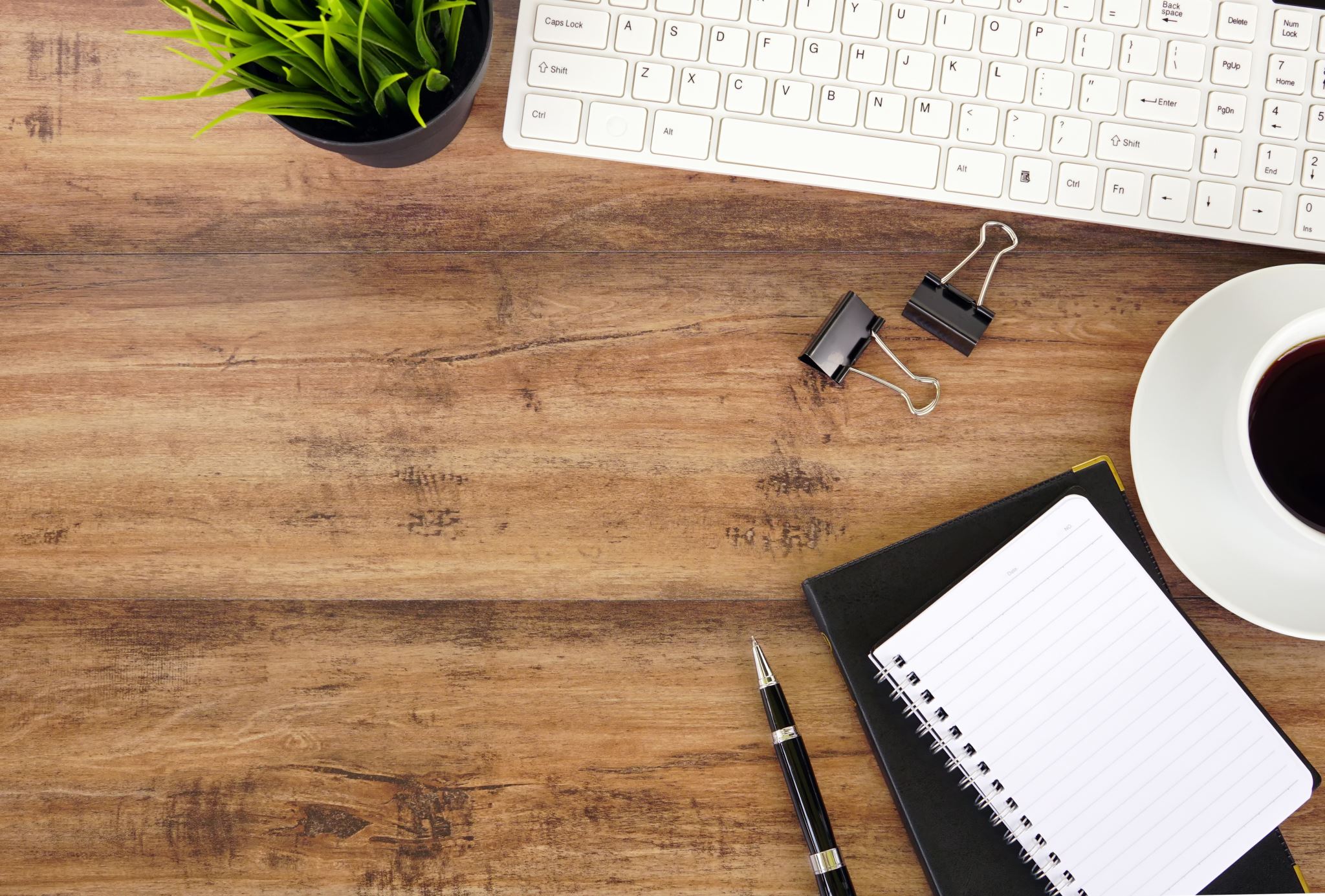 Superintendent and Board Relationship
Key to Success For the District
The relationship between the school board and superintendent affects the governance of the school board, and if the school board is ignored by the superintendent, then the role of the board is compromised. The accomplishments of the school district largely rely on how well the superintendent and board work together. “The success of a school district hinges on the functionality of the board of education and its relationship with the superintendent” (Robinson, 2016, p. 10).
Board (Dave) – Relationship with Supt.
How do they interact with the board?
Serves as a mediator between the school board and the district.
Board relationships – two way trust – understands board is the boss.
Communication – board, staff, community.
Superintendent (Richard) – Communication!
Communication between the superintendent and school board members is, and always will remain, an essential piece to maintaining a positive relationship between the two. “Nothing is more important to success in the school administrative world than communications” (Rosborg).  There is also the importance of “no surprises”. This works both ways in terms of the board not surprising the superintendent, such as not supporting a decision, and by the superintendent not surprising the board with sudden announcements or new initiatives. This is not a written agreement but more of an understanding by which both sides abide.
Board (Dave) – Staff Relationship
What kind of relationship and working relationship does the Supt. Have with the district staff and all employee.
How do you engage with teachers, staff, and the community to gather input and ensure that their perspectives are reflected in the district decisions?
Selects, trains, and supports effective school leaders.
Communication – board, staff, and community.
Superintendent (Richard) – Work Together!
It is critical that boards and superintendents work together to establish a positive relationship.
Set parameters, expectations, and boundaries. 
Board members and superintendent must understand roles and the difference between policy and administration (McPherson & Jacobson, 2015). 
Relationships are vital in terms of moving a district forward with their goals. 
There is a direct correlation that exists between an effective system and an effective leadership team.
Board (Dave) - Community
How does the Supt. Represent the district to the public?
Upholds and maintains the values of the community.
What initiatives have been introduced to involve parents and the community in the educational process, and how do you evaluate their effectiveness.
Communication – board, staff and community.
Superintendent (Richard) – 3 Keys
The superintendent must:
1)  treat all board members equally; this mostly deals with making sure board members receive information even though the methods may differ;
 2) The superintendent should allow board members enough time to process information and have adequate discussions before decisions are made.
3) Communication with the board members should be ongoing and frequent if the superintendent desires to develop a positive relationship.
Board (Dave) – Vision/Educational Leader
In what ways have you fostered a positive district culture and climate that supports student well-being and engagement?
Is respected as an educational leaders by school leaders, teachers, and staff.
Vision – programs/academics and personnel.
Strives for continuous improvement – self, staff, district and students.
Superintendent (Richard) – Trust!
“The key to being a trusting and trustworthy leader is the power of relationships” (Rosborg et al., 2006, p. 92). 
“The best way for superintendents to bring about sustainable school transformation is to build relationships with school boards through close collaboration on engaging and meaningful work that matters most to children” (Hackett, 2015, p. 4).
TRUST
Make Minimal Promises but keep the ones you make.
Return all phone calls and email.
Be punctual and avoid showing up late.
Avoid over committing yourself.
Know the names of most of your staff.
Treat every member of your organization with dignity, respect and cordiality.
Do not distort the facts with your own bias or agenda.
State your personal agenda on an issue openly.
Avoid the use of sarcasm.
Be careful about public disagreements.
Board (Dave) - Accountability
Acts as the point person in difficult situations that arise within the district.
Accountability – holds themselves and others accountable to policy, standards and goals.
Superintendent (Richard) – Maintaining Positive Relationships
Board members also play a critical role in maintaining a positive relationship with the superintendent. The NSBA (2006) developed the following keys to help provide a good working relationship as described by veteran superintendents and board members:
Know your job and don’t interfere with administration.
Devote time needed for the job.
Don’t pretend to be an expert on school matters
Don’t jump to conclusions, instead hear and way all the facts.
Don’t become a complaint department.
Make a firm marriage vow, committing to preserve the relationship maintenance through thick and thin.
I don’t know a district that has created a huge improvement in student achievement without the board and the superintendent being friends. It doesn’t mean they agree on everything, and sometimes they have some battles, but by and large they work as a team. (as cited in Yaffe, 2015, p. 48)